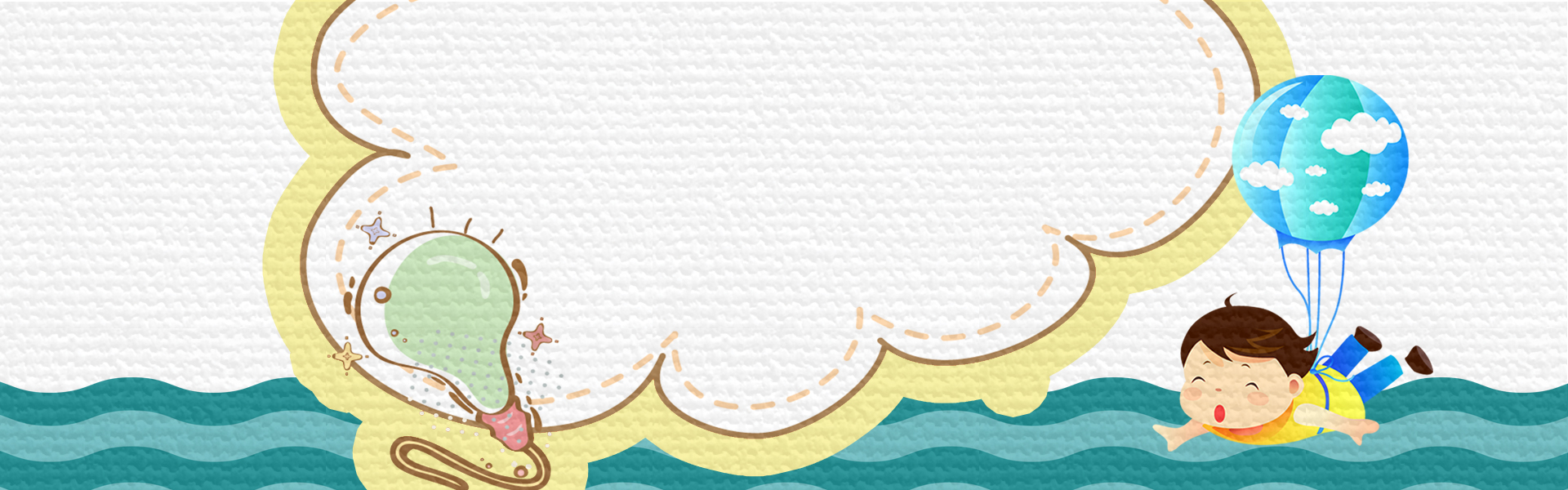 Khởi động
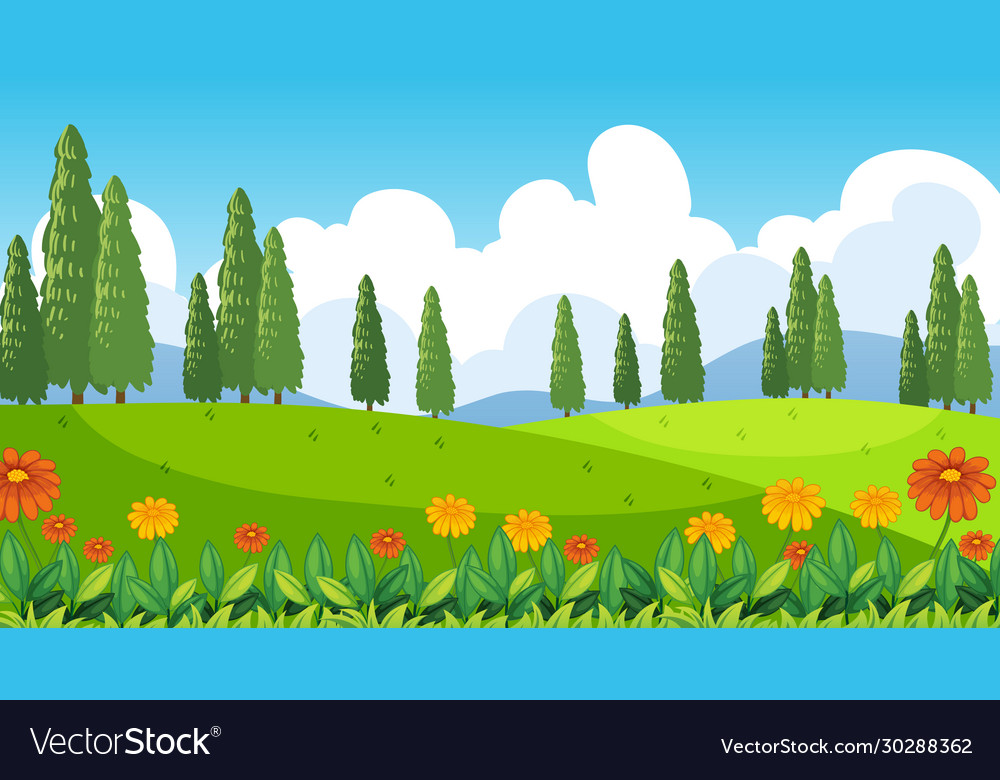 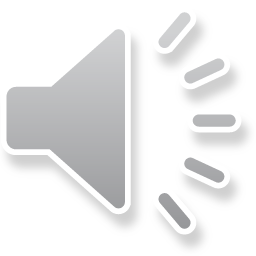 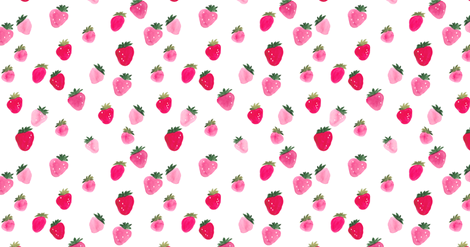 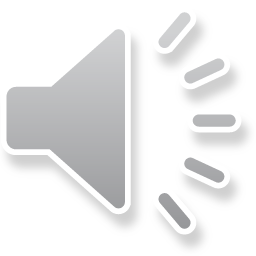 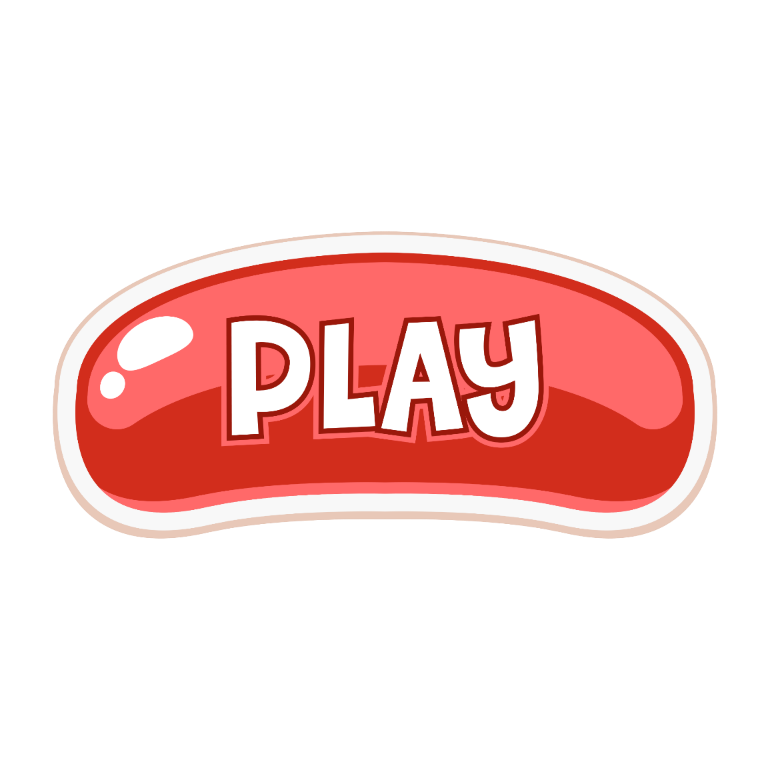 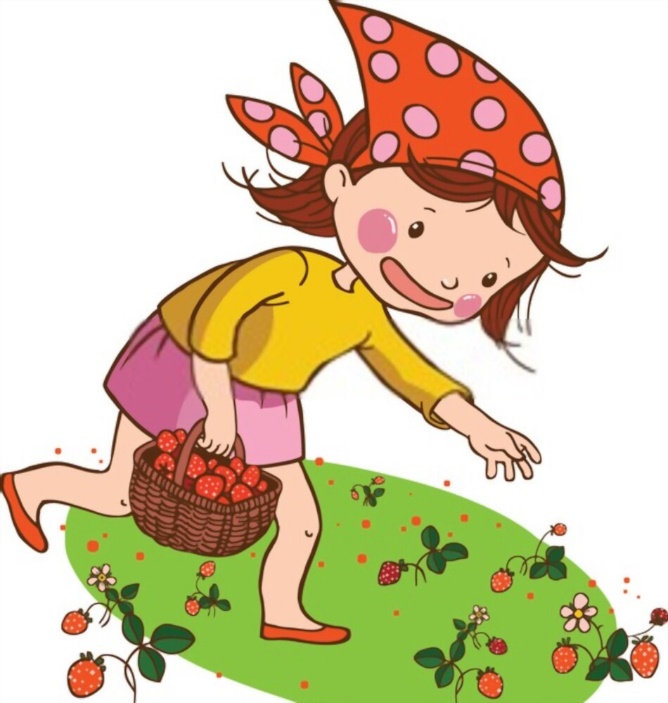 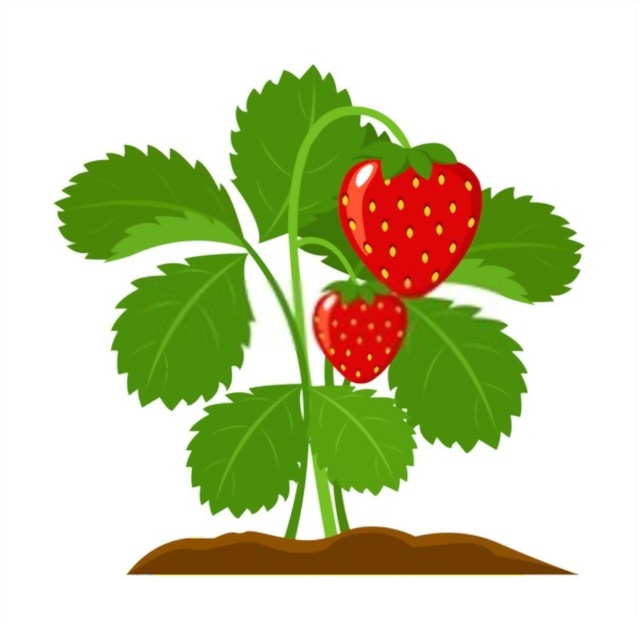 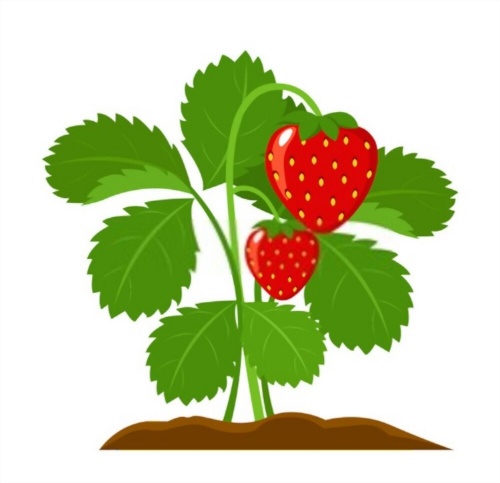 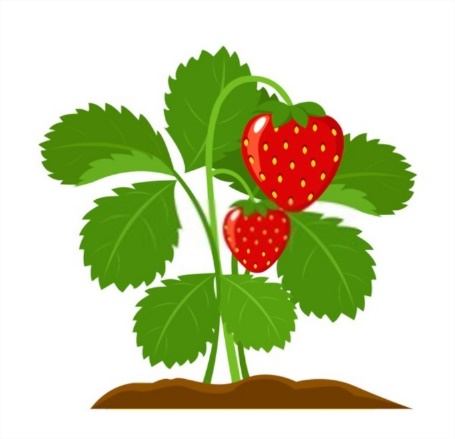 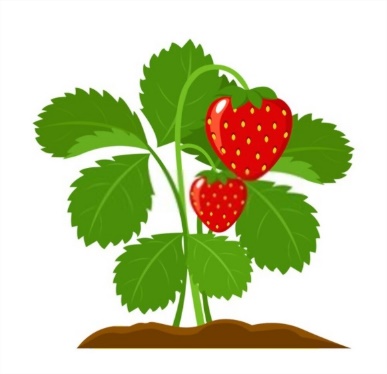 [Speaker Notes: Nhấn nút play để bắt đầu trò chơi.]
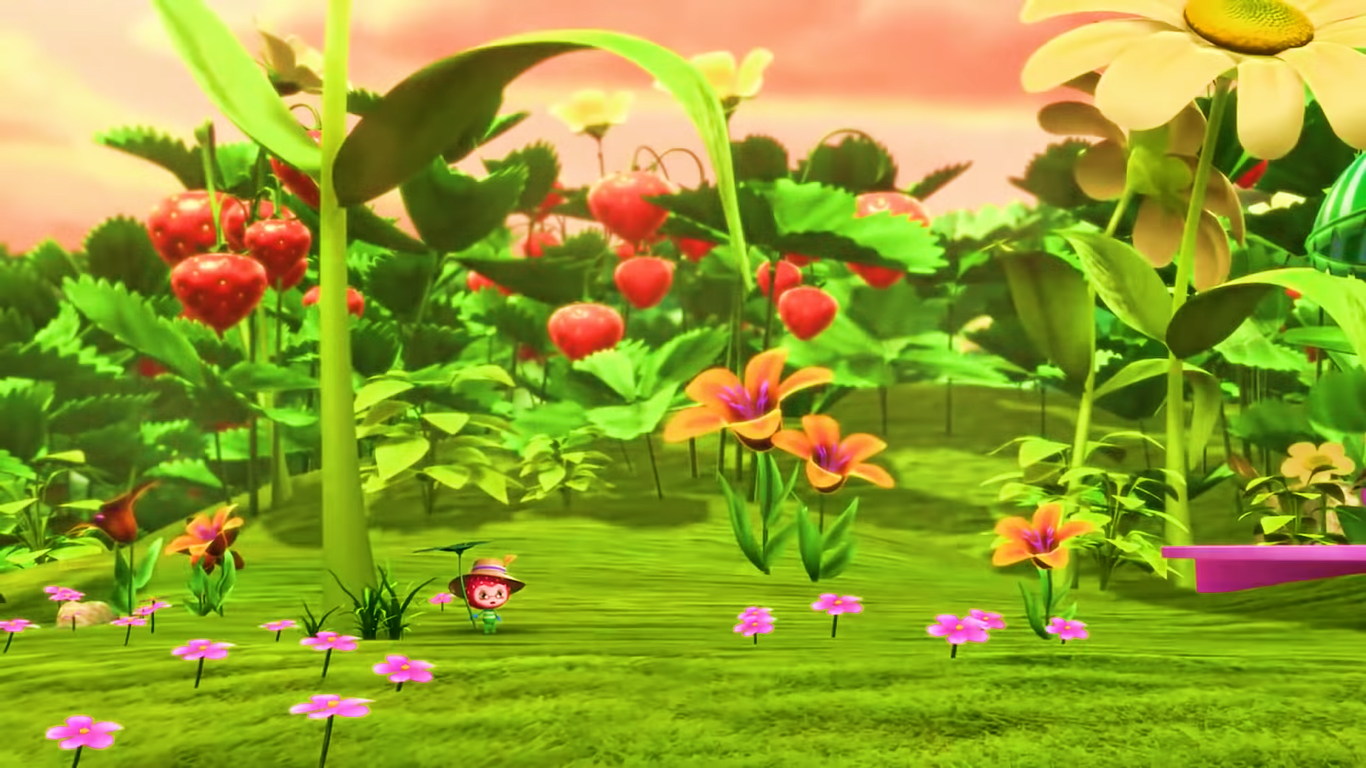 Tiếp tục bài học
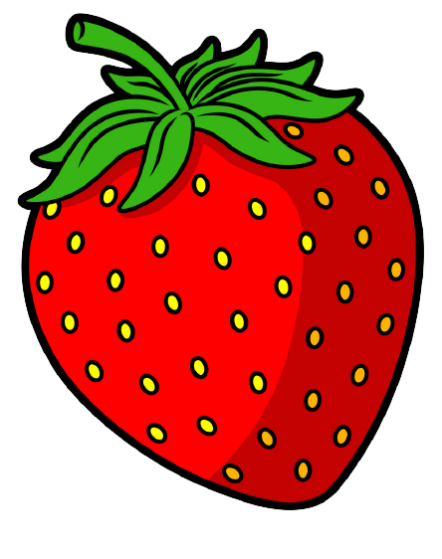 2
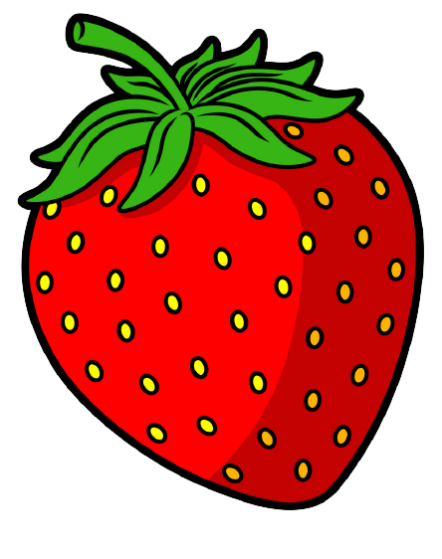 1
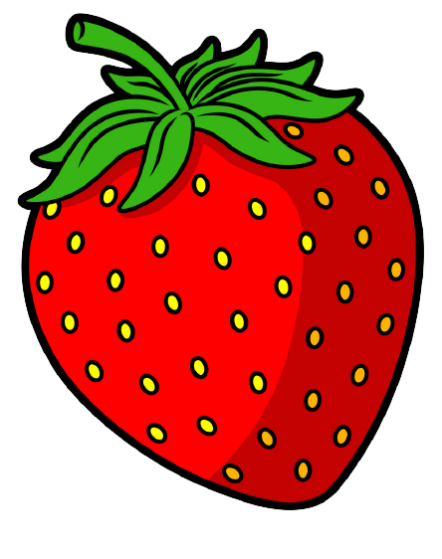 3
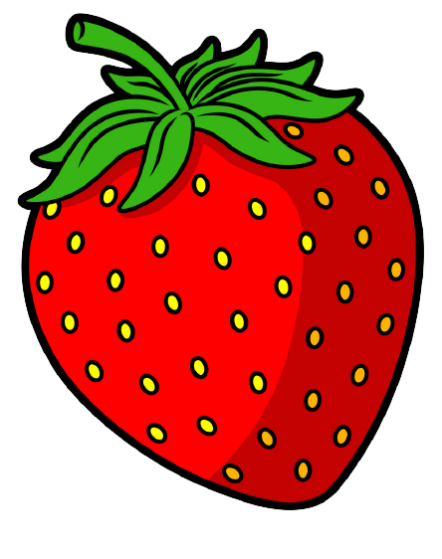 4
[Speaker Notes: Nhấn theo thứ tự từ quả dâu số 1 -> 4.]
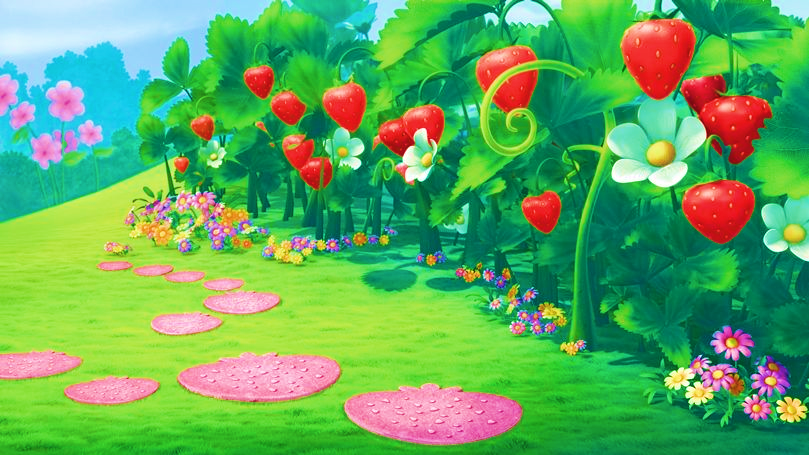 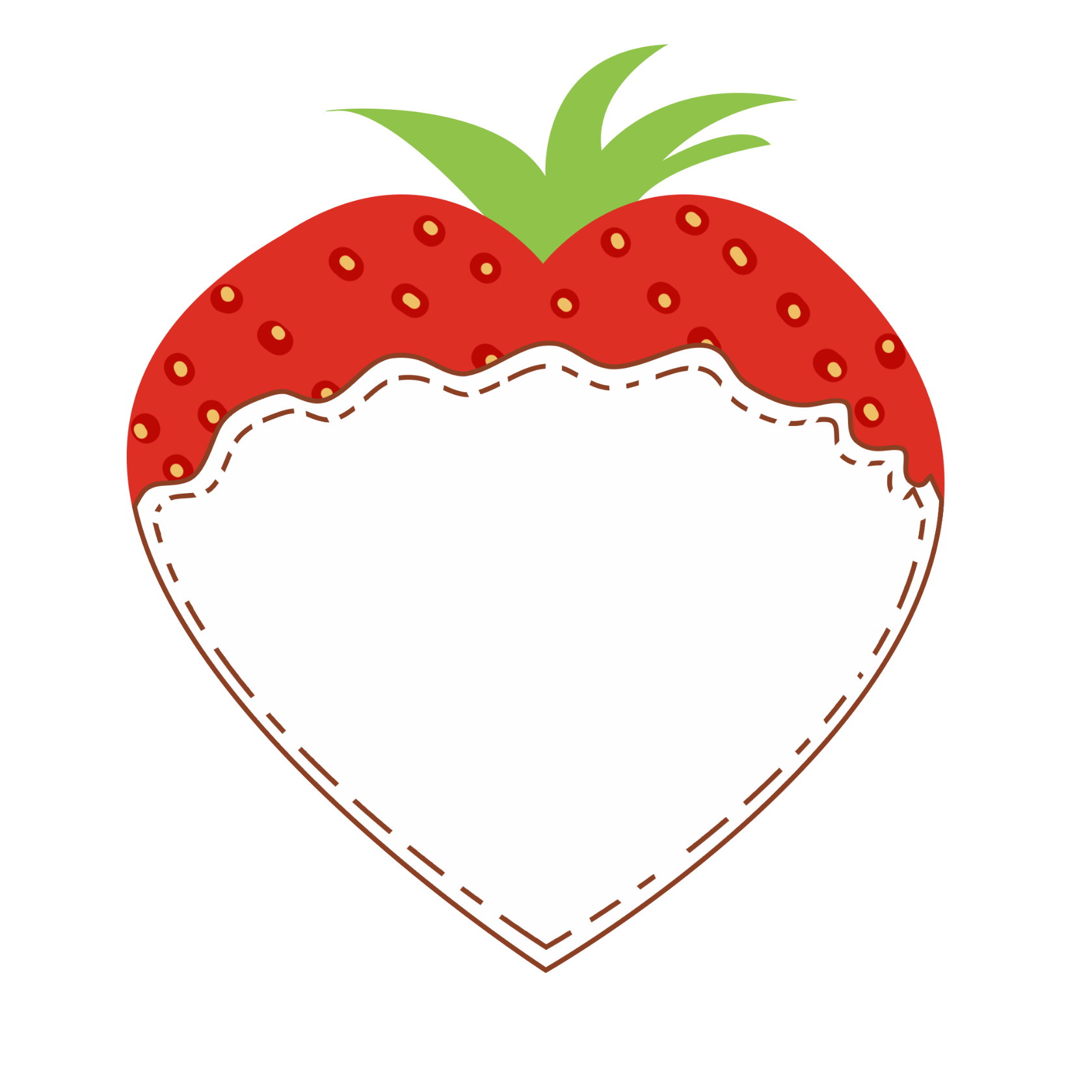 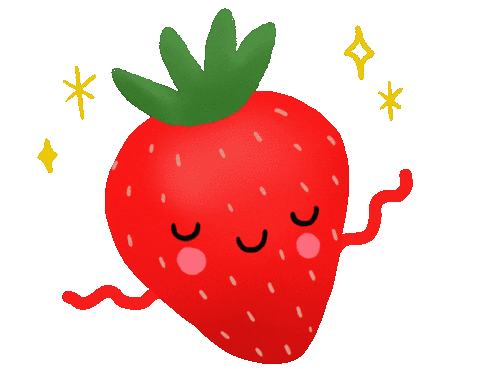 228 + 1 = ?
228 + 1 = 229
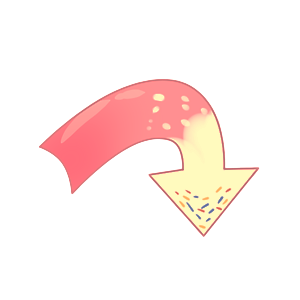 [Speaker Notes: Sau khi hiện kết quả sẽ xuất hiện mũi tên màu hồng. Nhấn vào mũi tên để quay về slide trò chơi.]
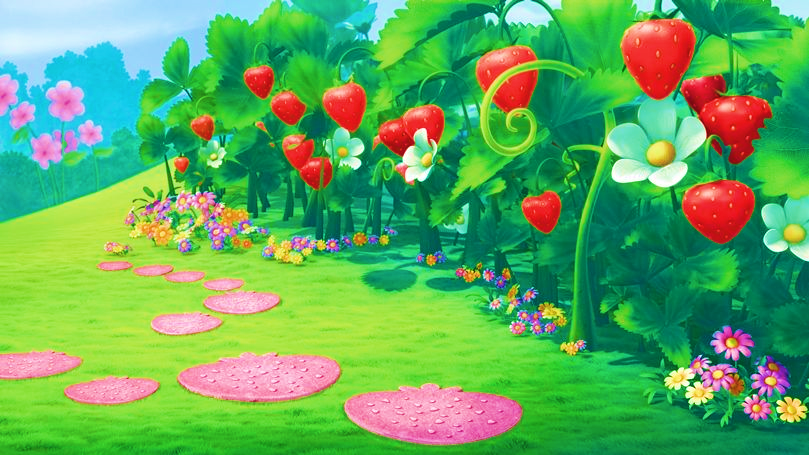 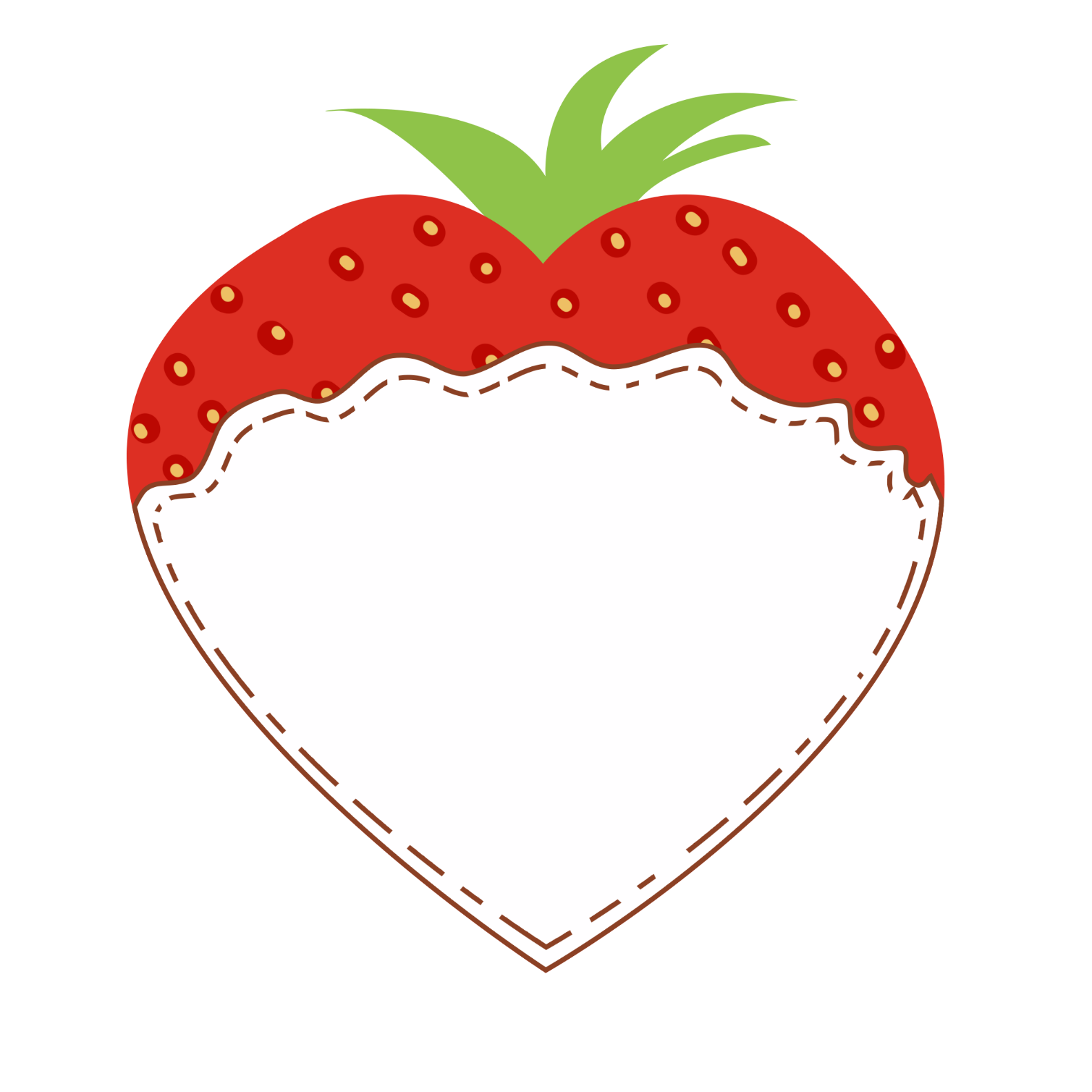 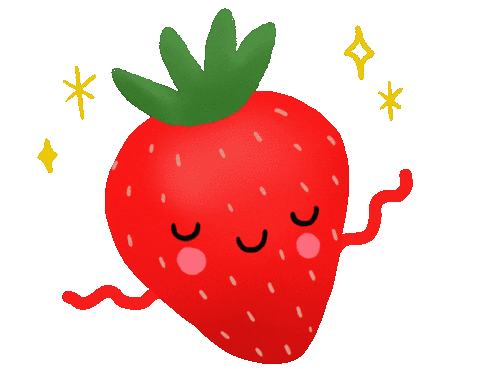 200+500=700
200+500=?
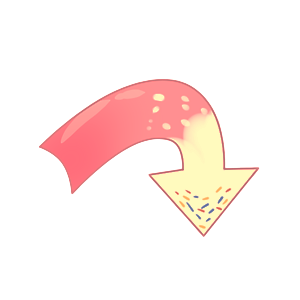 [Speaker Notes: Sau khi hiện kết quả sẽ xuất hiện mũi tên màu hồng. Nhấn vào mũi tên để quay về slide trò chơi.]
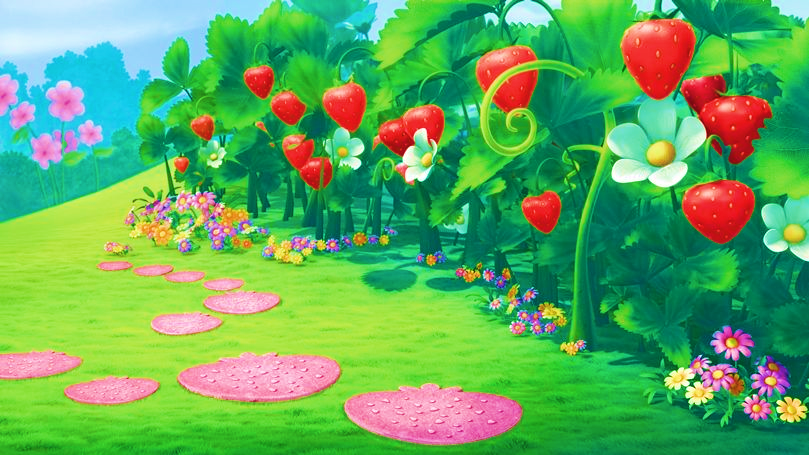 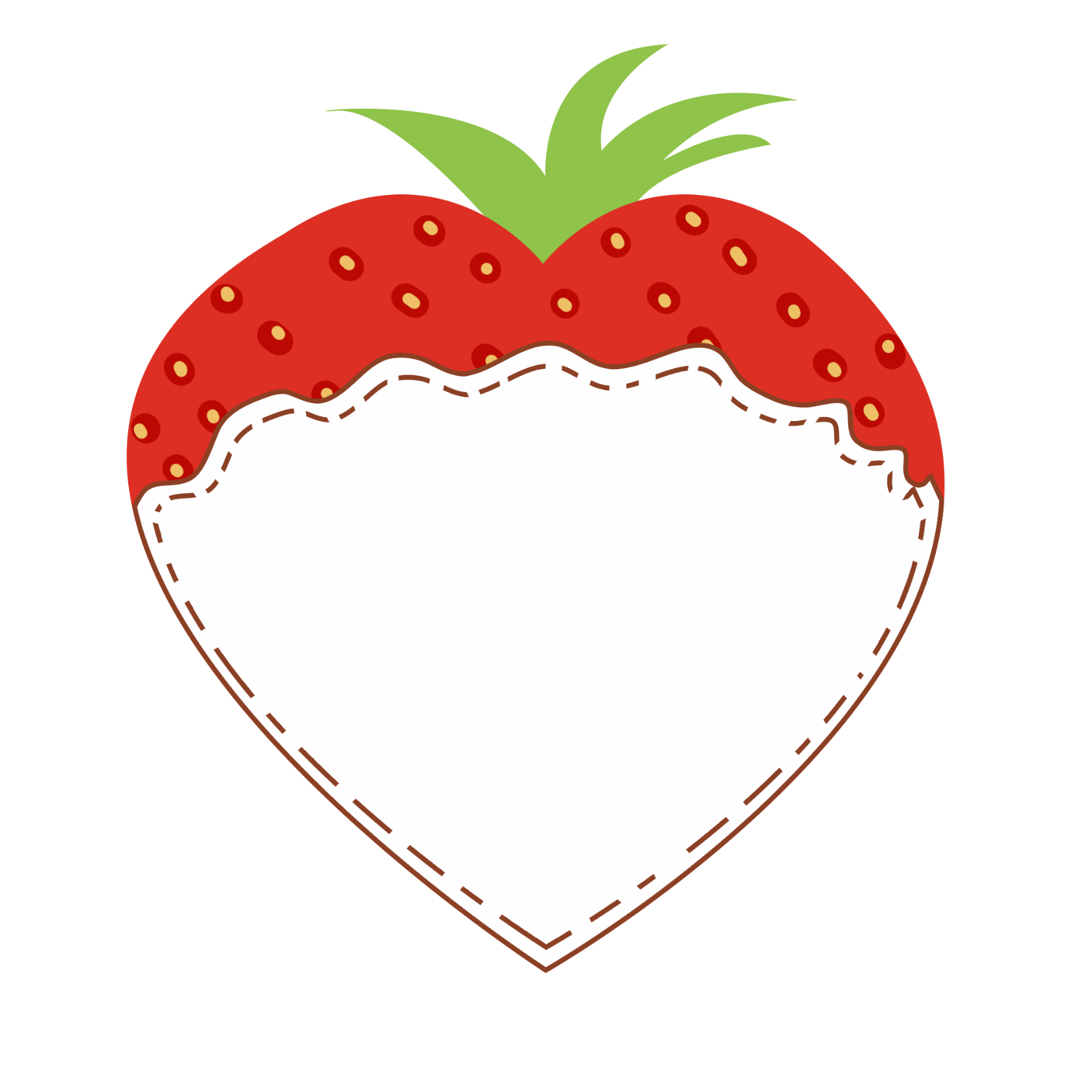 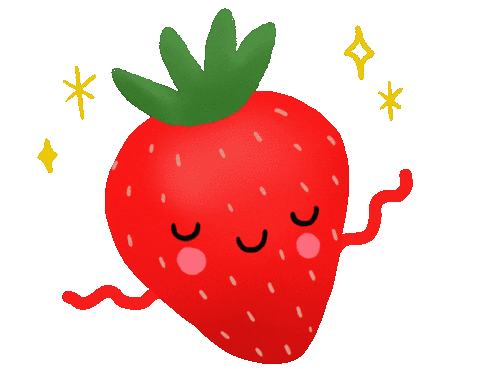 263+4=?
263+4=267
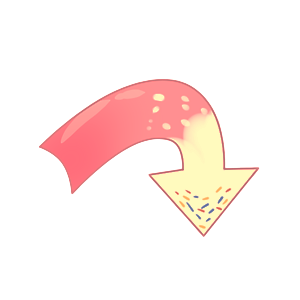 [Speaker Notes: Sau khi hiện kết quả sẽ xuất hiện mũi tên màu hồng. Nhấn vào mũi tên để quay về slide trò chơi.]
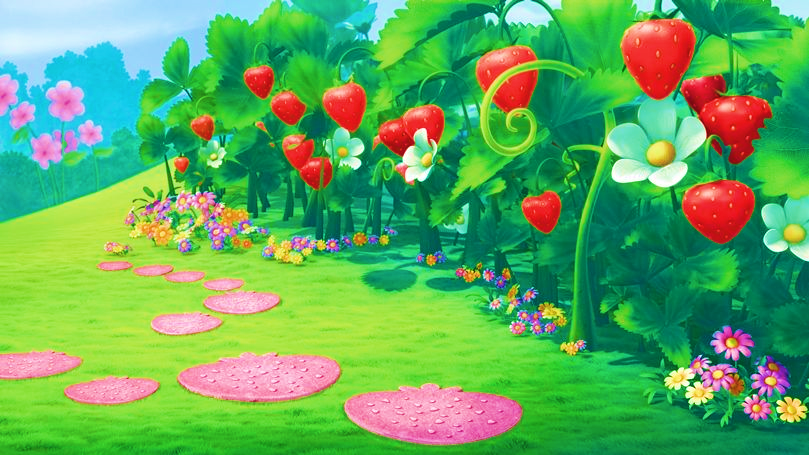 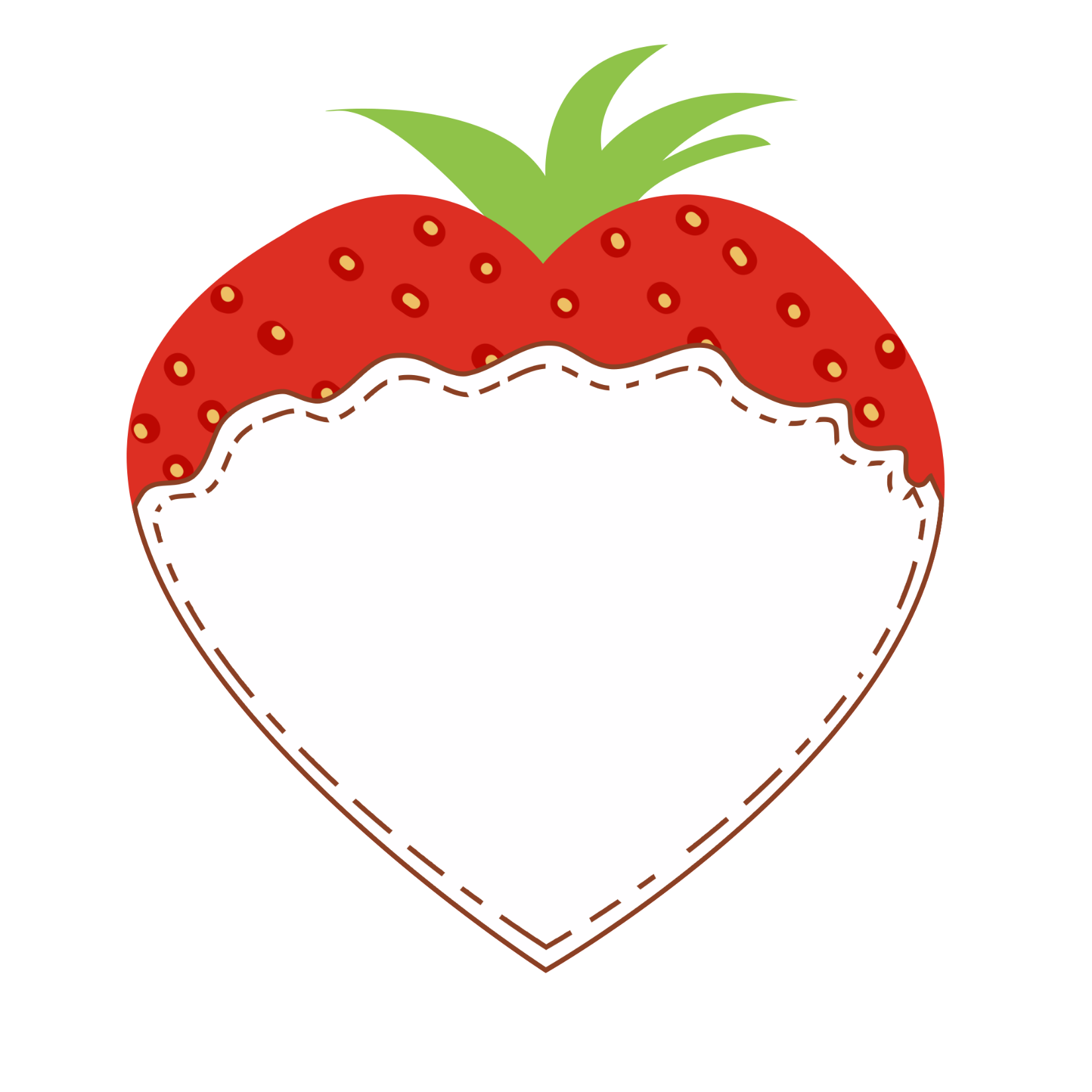 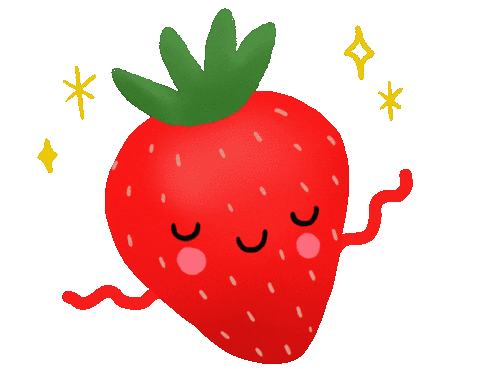 550-250=?
550-250=300
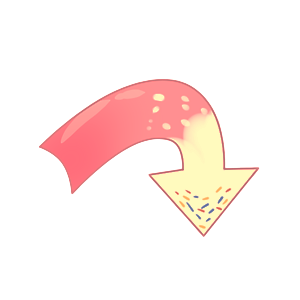 [Speaker Notes: Sau khi hiện kết quả sẽ xuất hiện mũi tên màu hồng. Nhấn vào mũi tên để quay về slide trò chơi.]
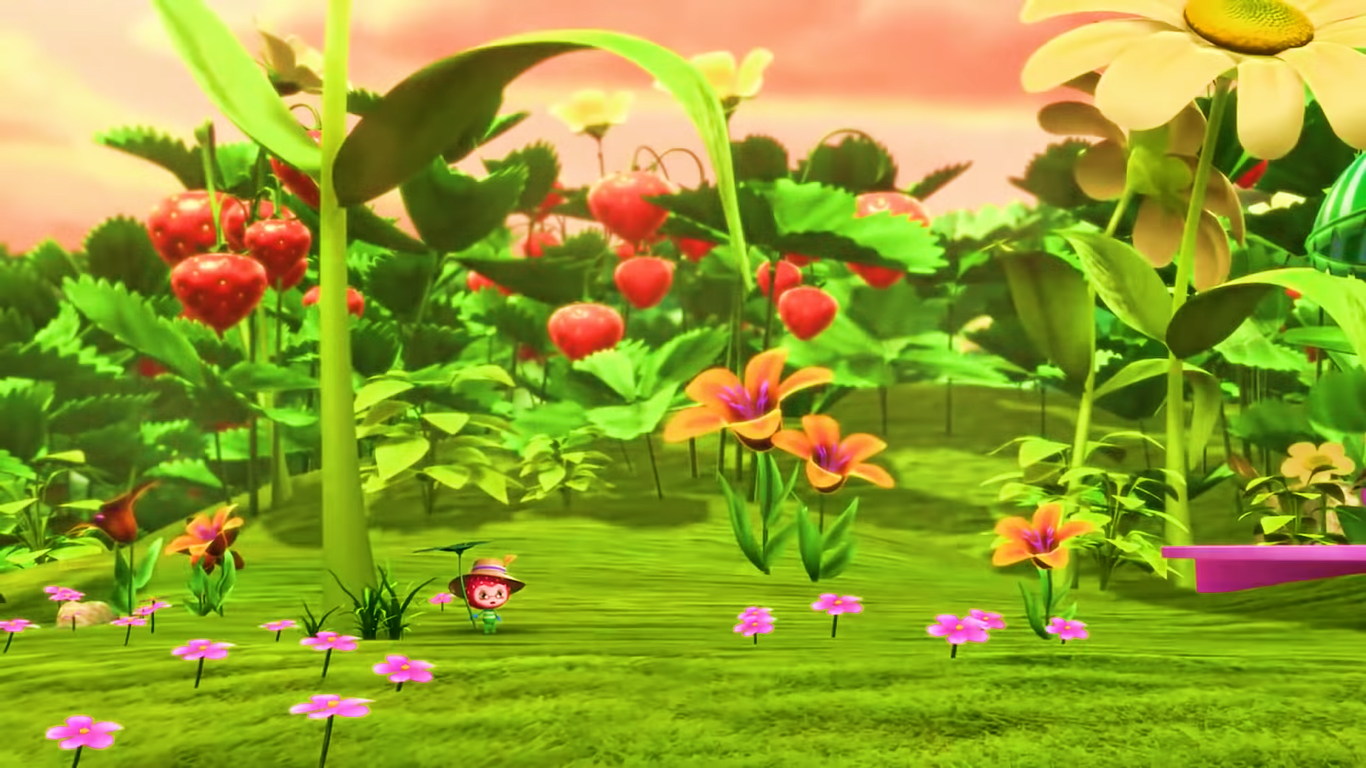 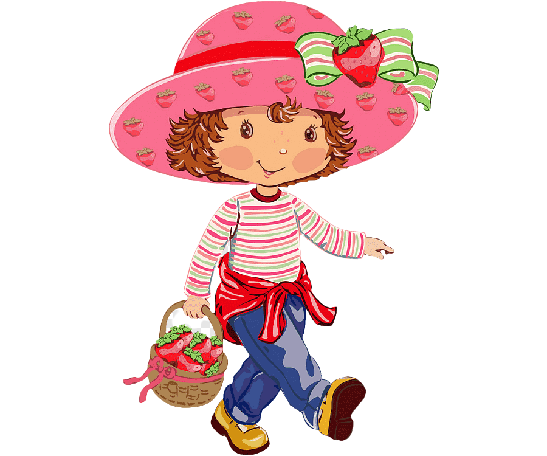 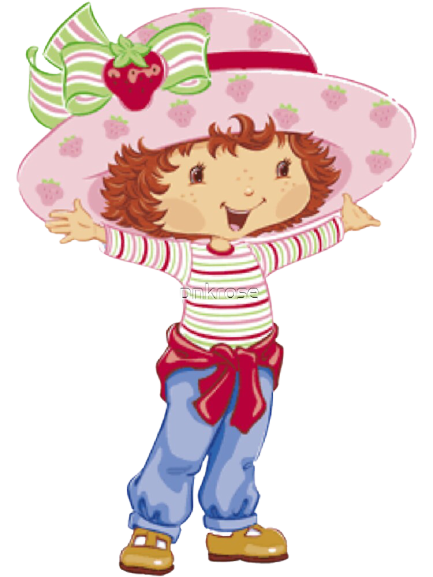 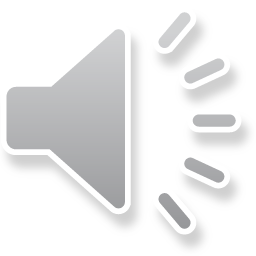 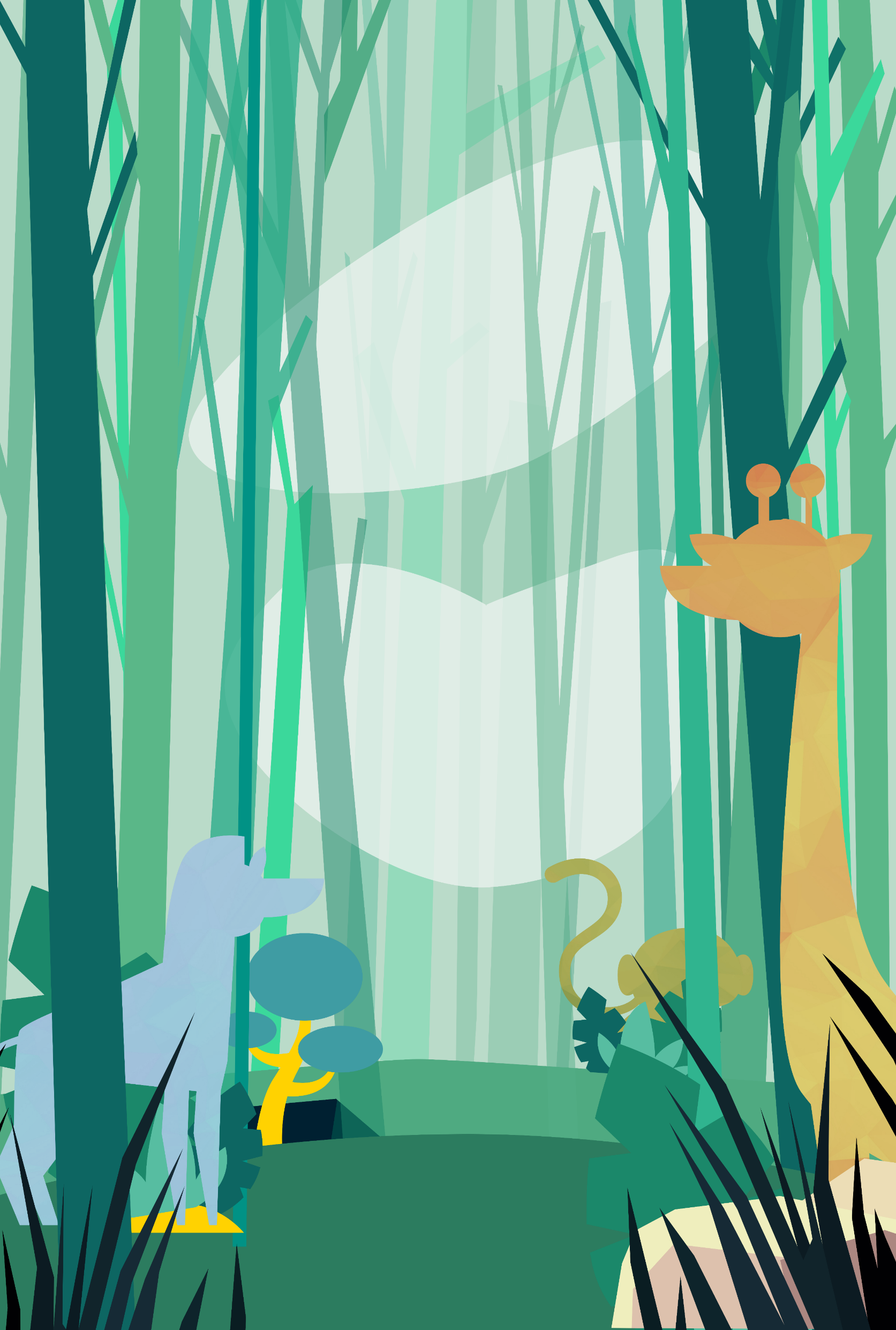 Thứ … ngày … tháng … năm 2024
Toán
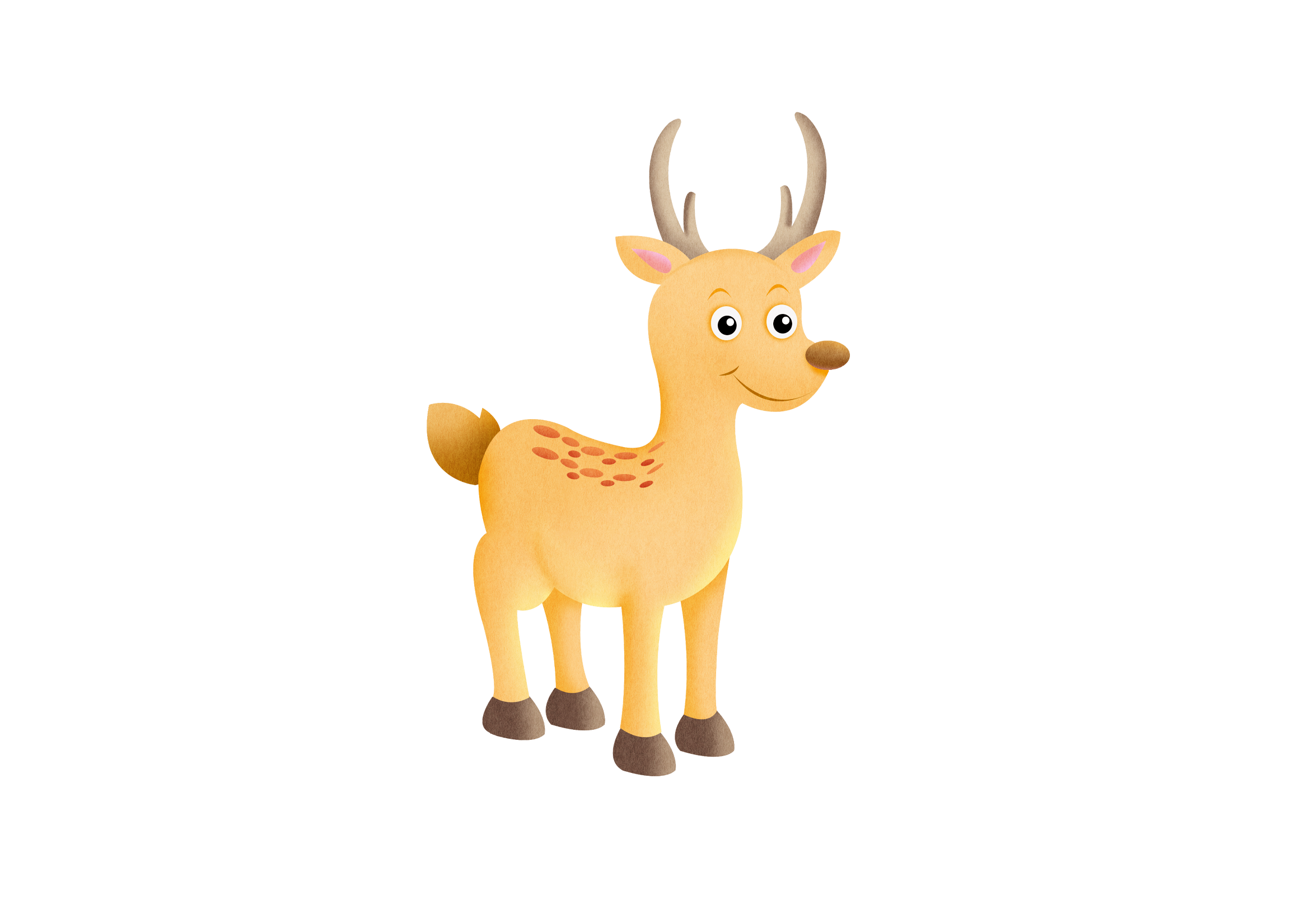 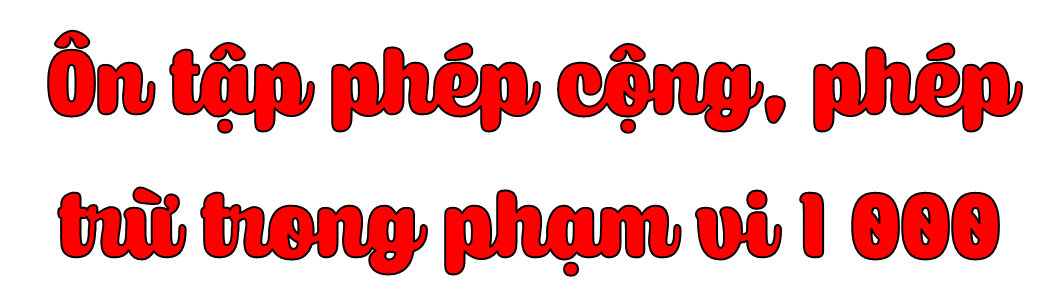 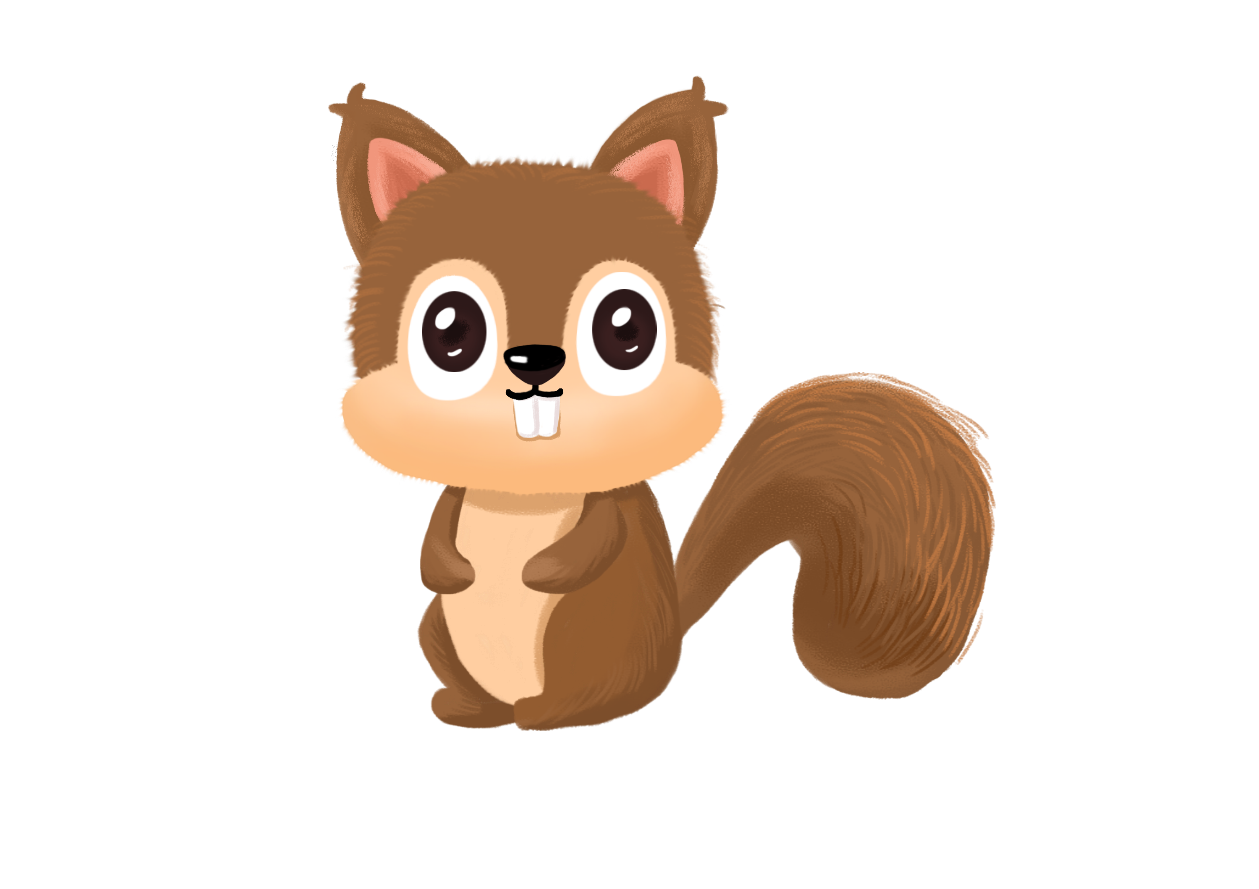 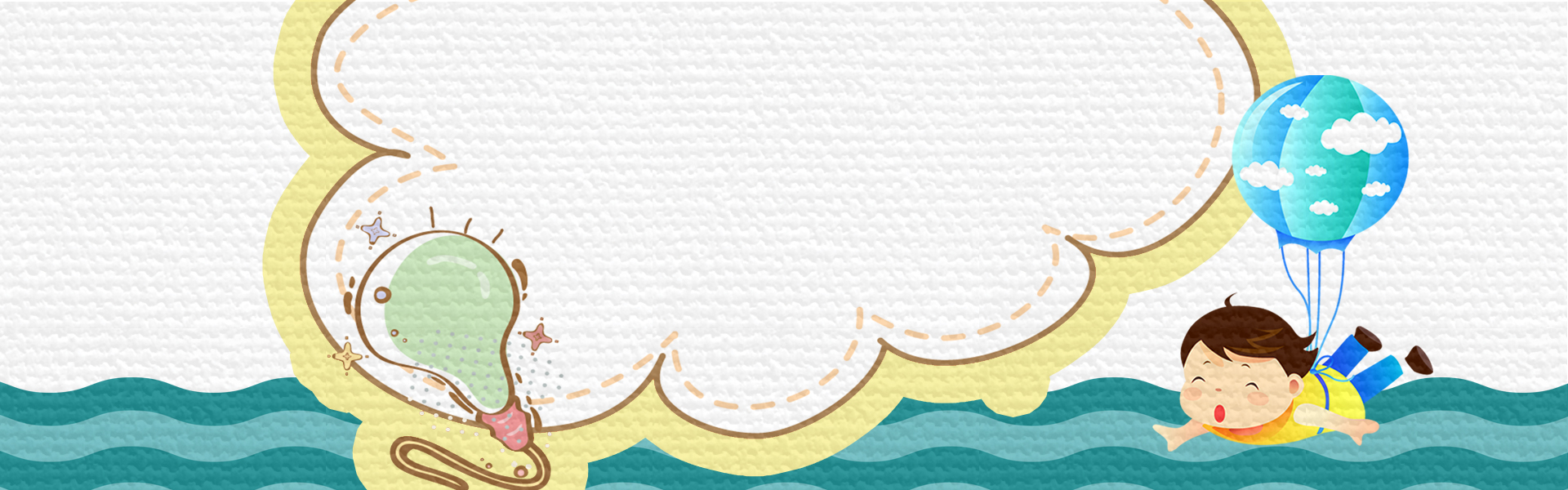 Luyện tập
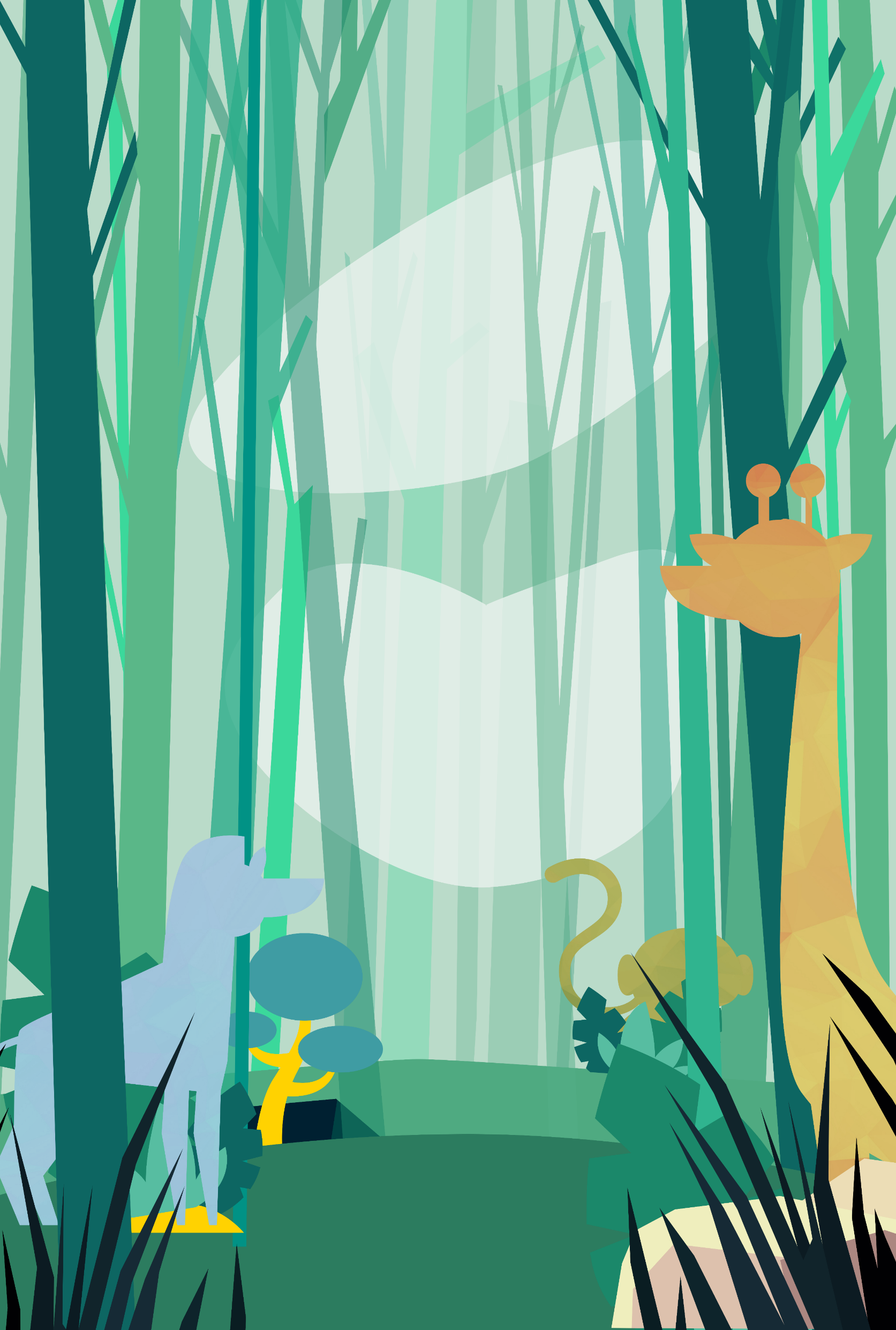 1. Số
Làm vào
bảng con
84
326
150
74
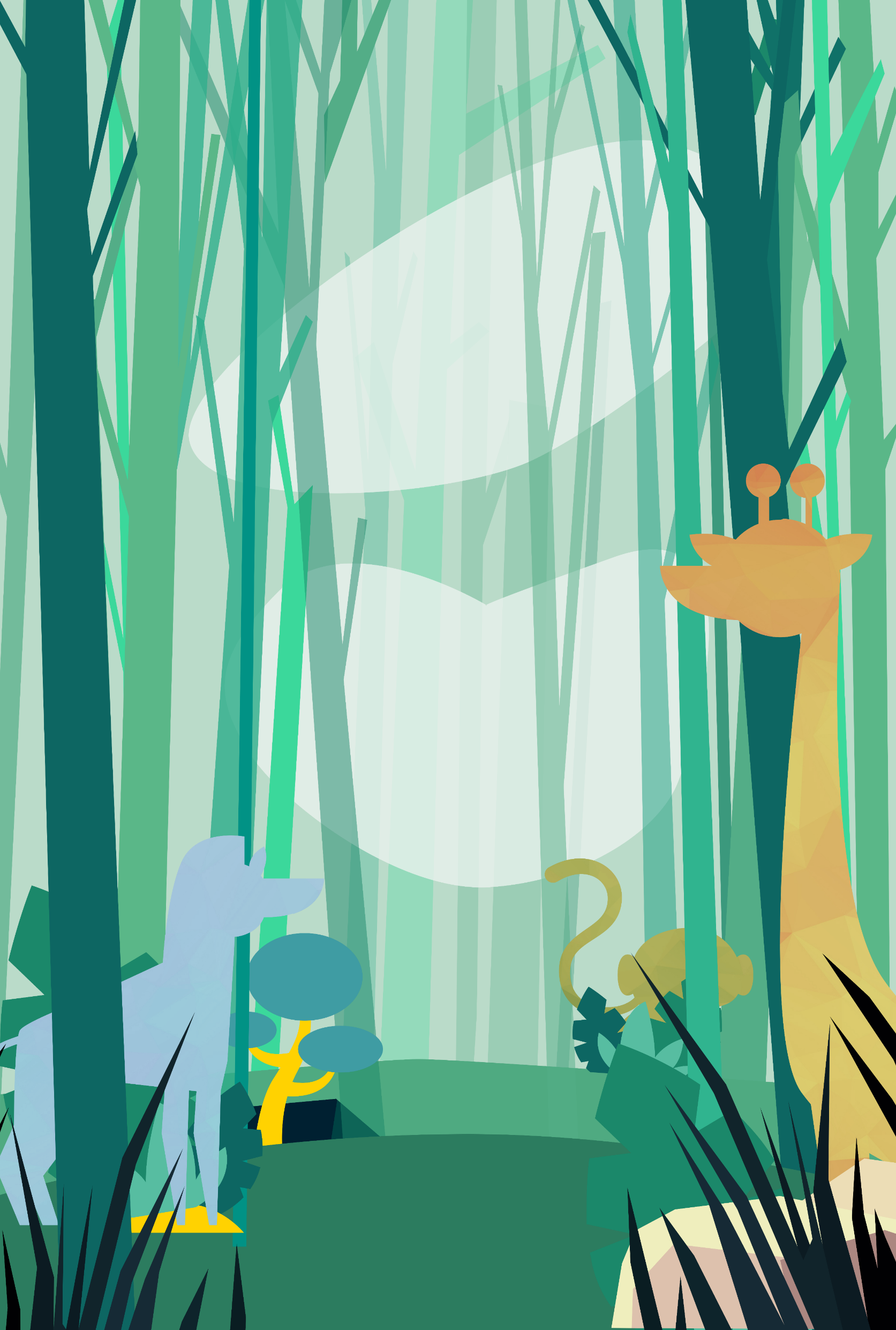 2. Số
- 205
+ 105
?
?
305
410
205
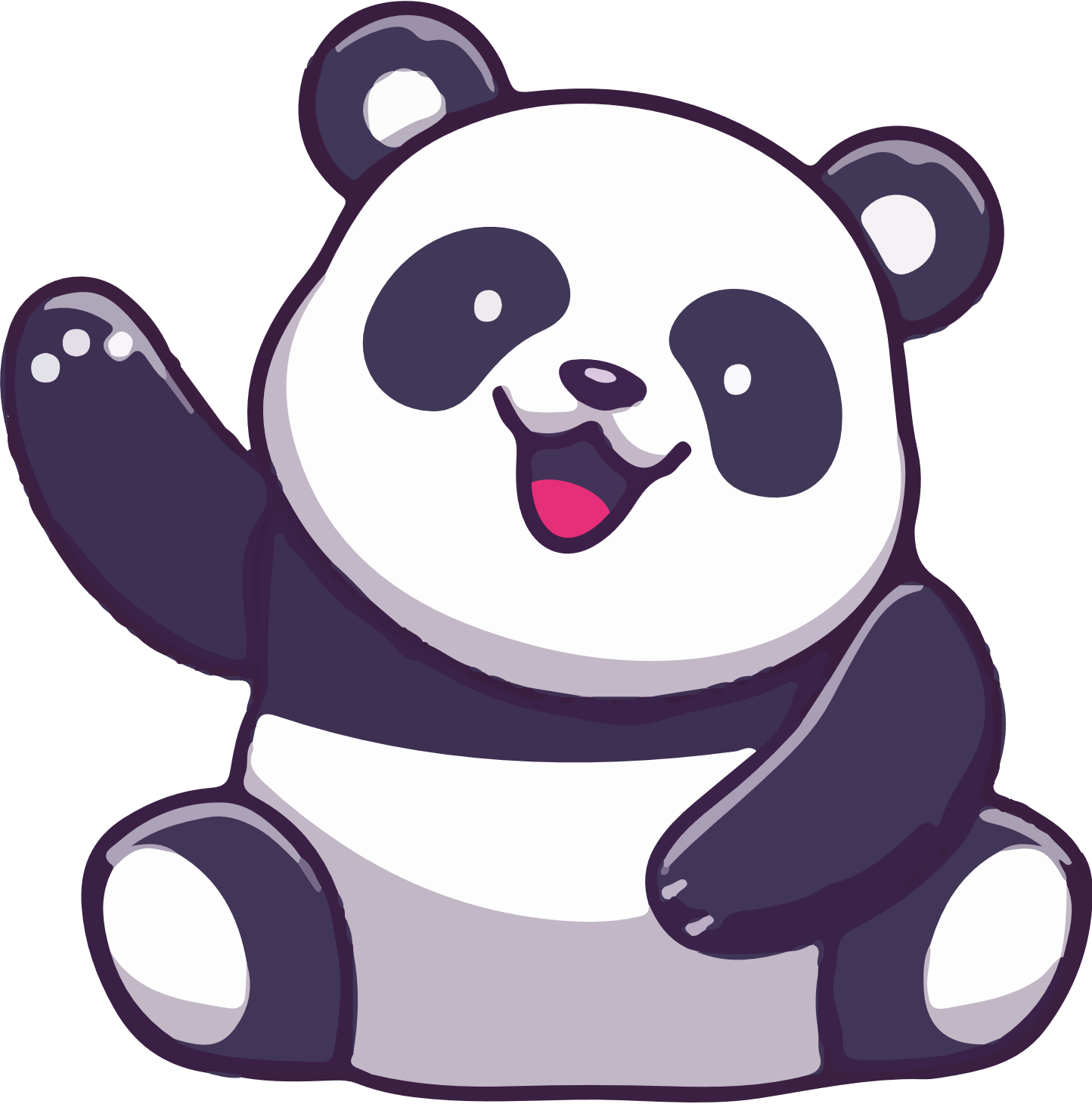 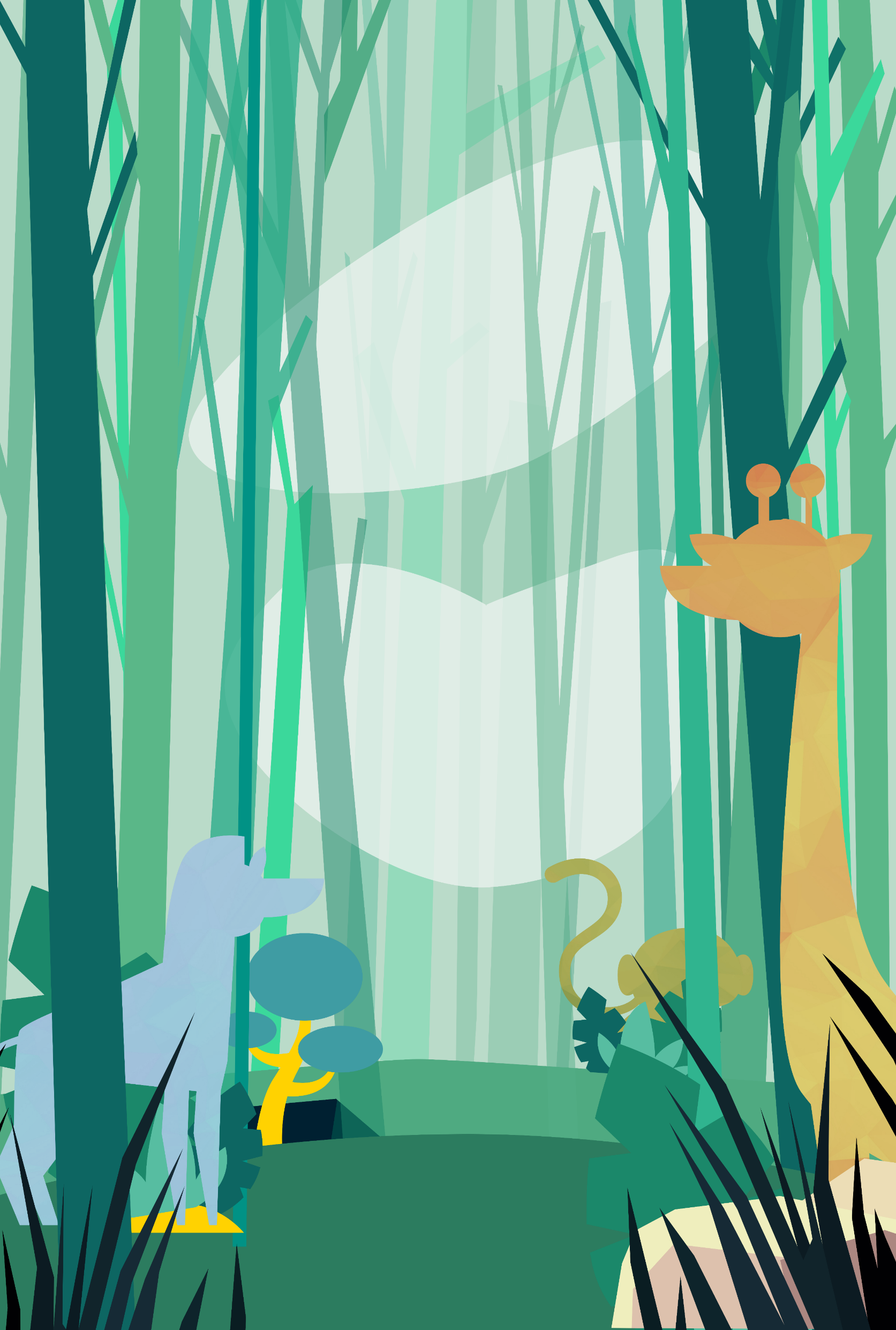 a. Những chum nào ghi phép tính có kết quả lớn hơn 150?
3
b. Những chum nào ghi phép tính có kết quả bằng nhau?
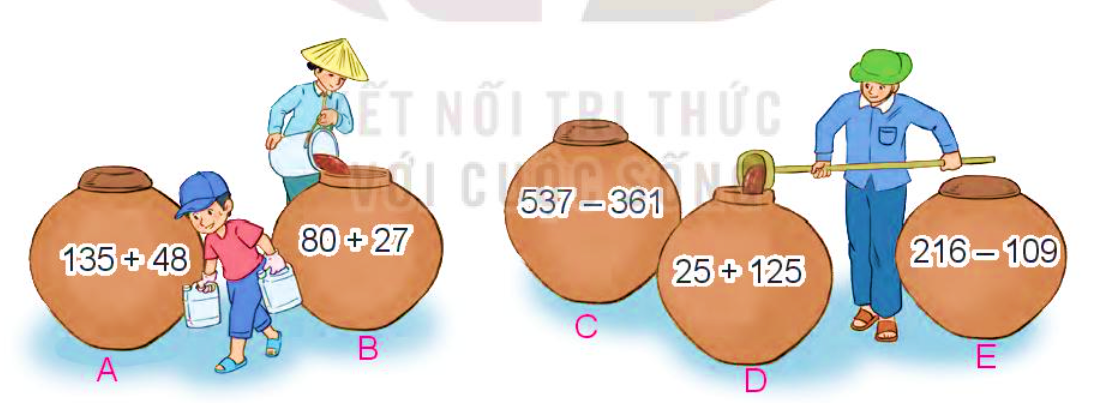 = 276
= 107
= 107
= 183
= 150
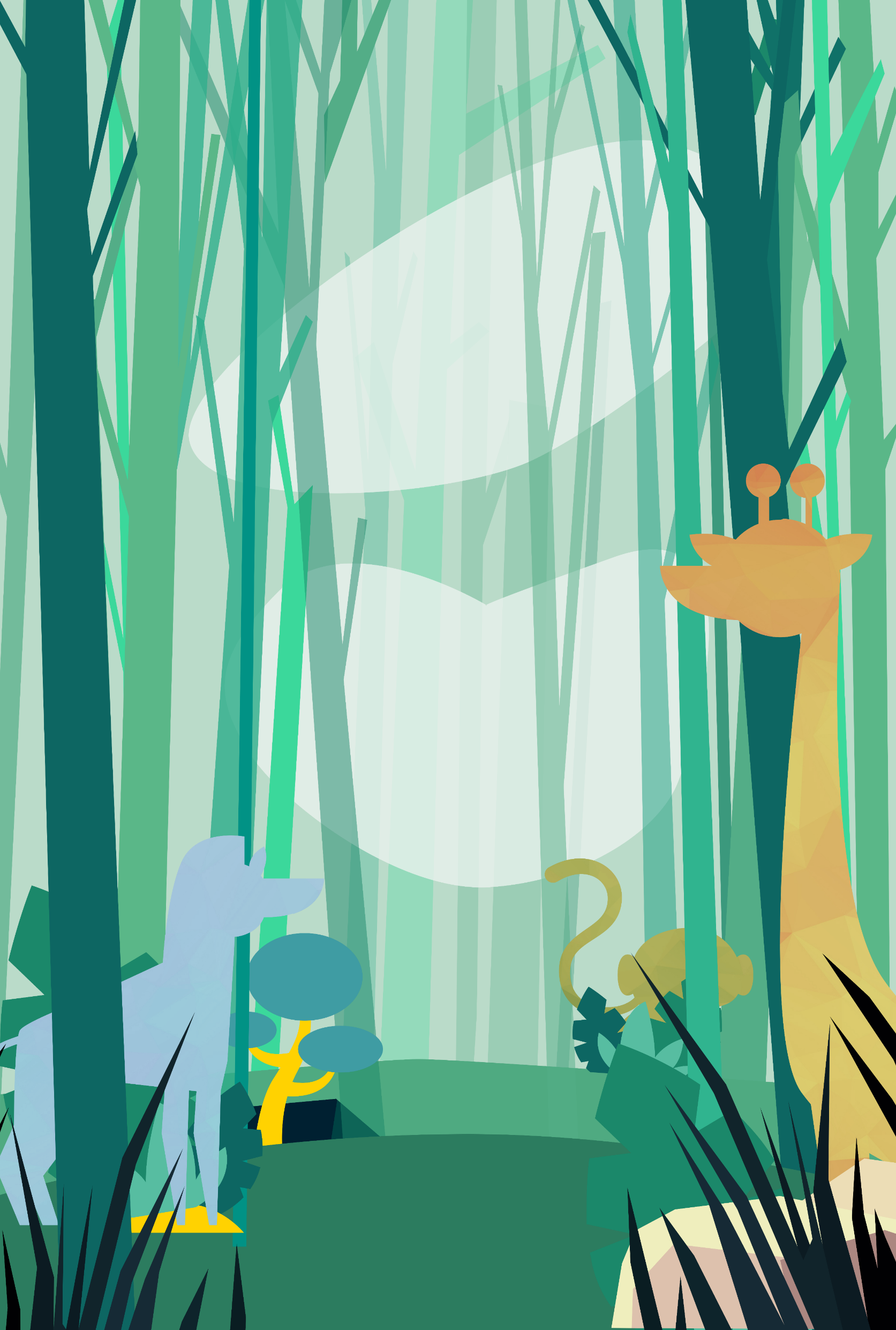 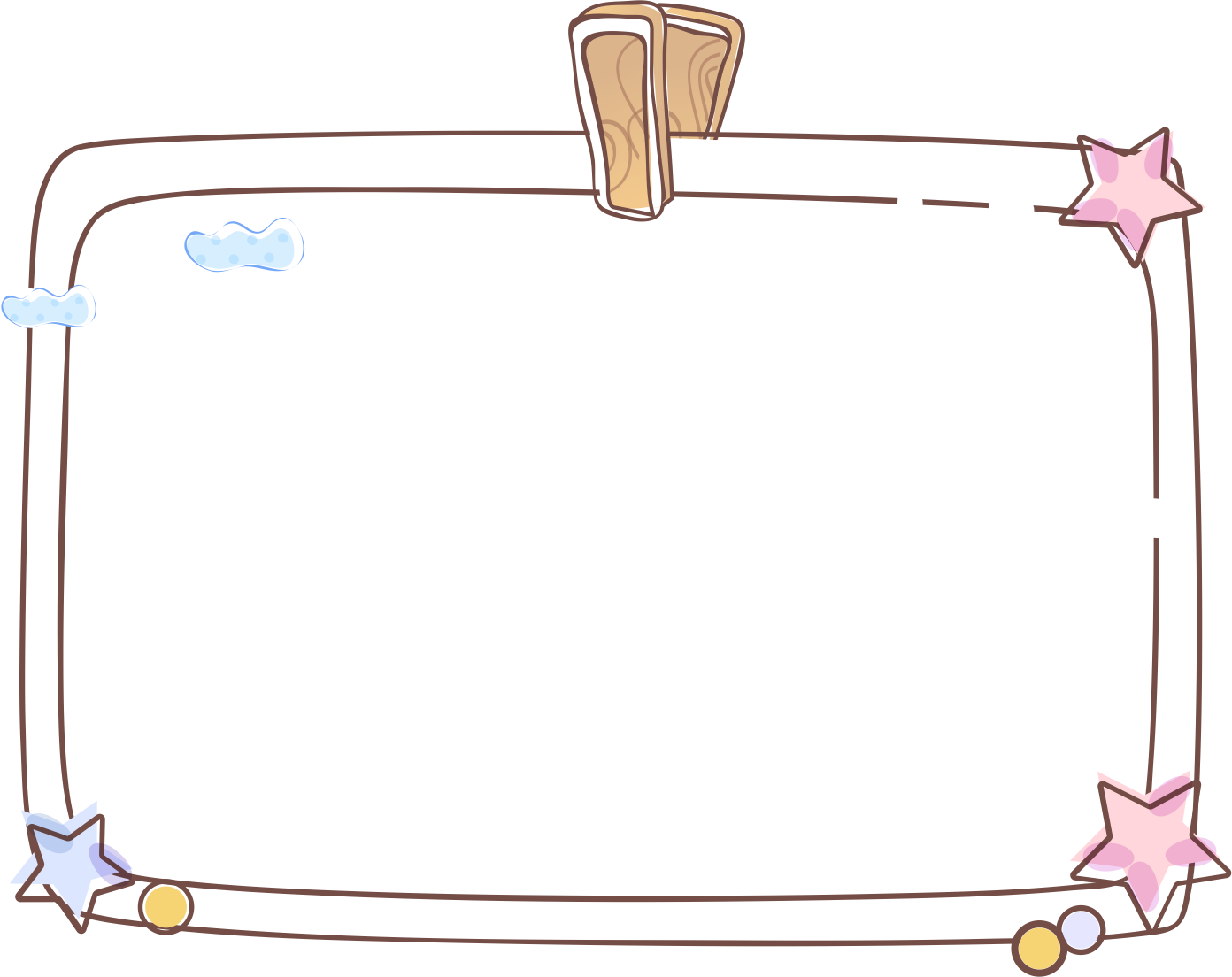 4
Ở một trường học, khối lớp Ba có 142 học sinh, khối lớp Bốn có ít hơn khối lớp Ba 18 học sinh. Hỏi:
Khối lớp Bốn có bao nhiêu học sinh?
Cả hai khối lớp có bao nhiêu học sinh?
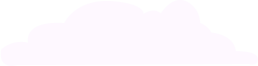 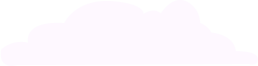 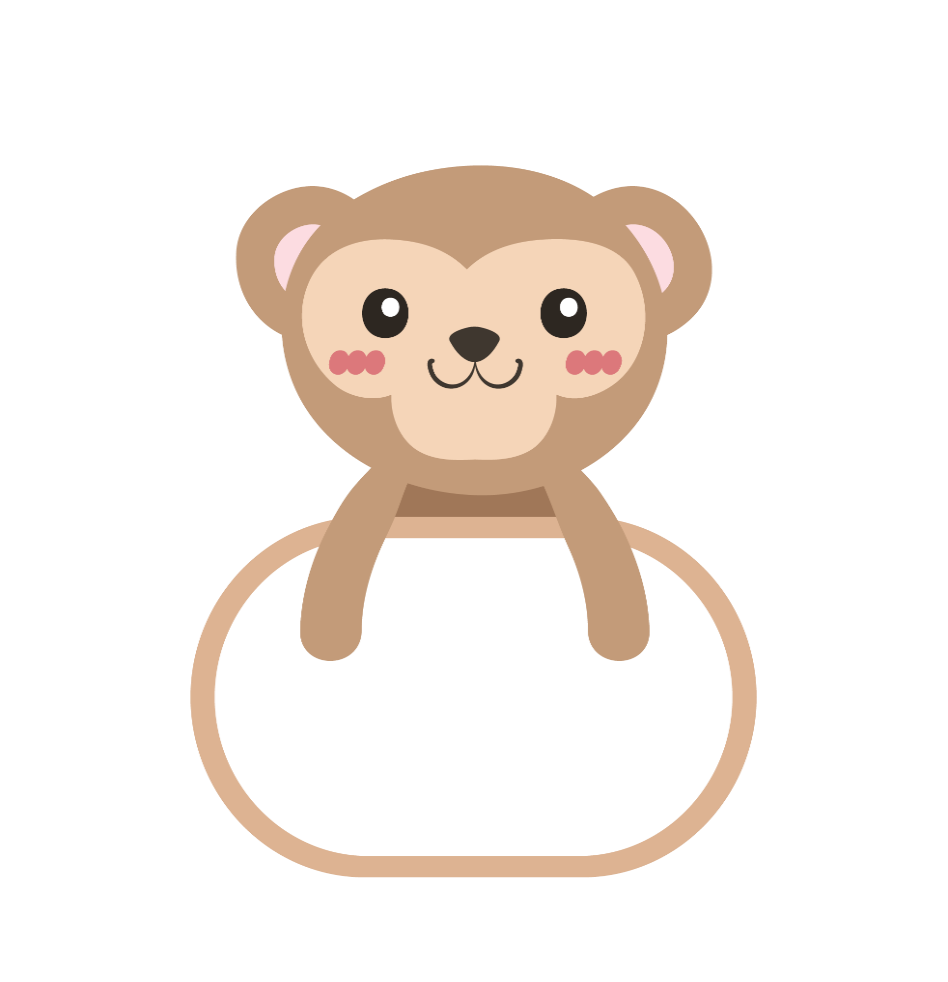 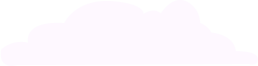 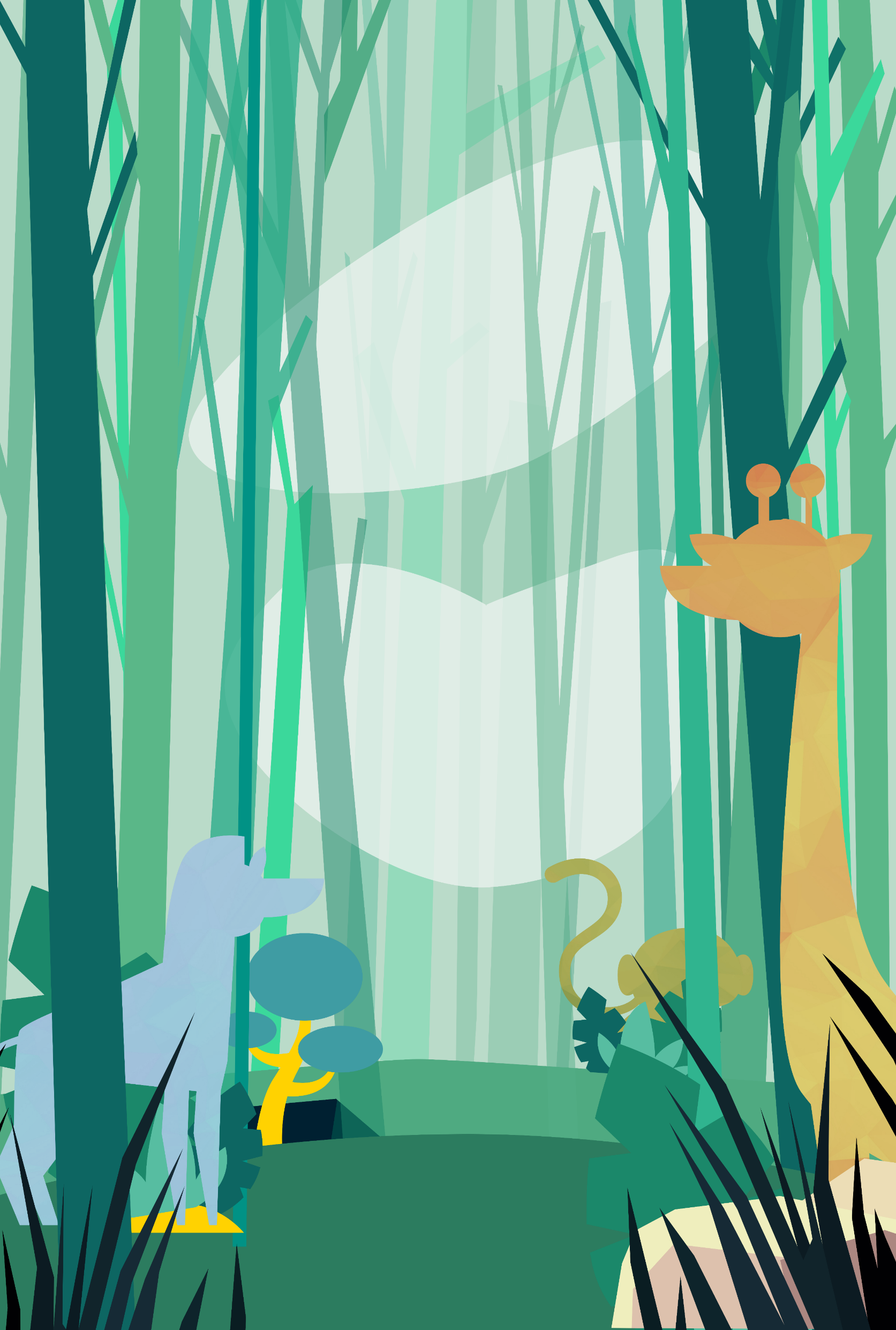 Tóm tắt
Khối 3:                      142 học sinh
Khối 4 ít hơn Khối 3:  18 học sinh
Khối 4:                       ... học sinh
Cả hai khối:              …. học sinh
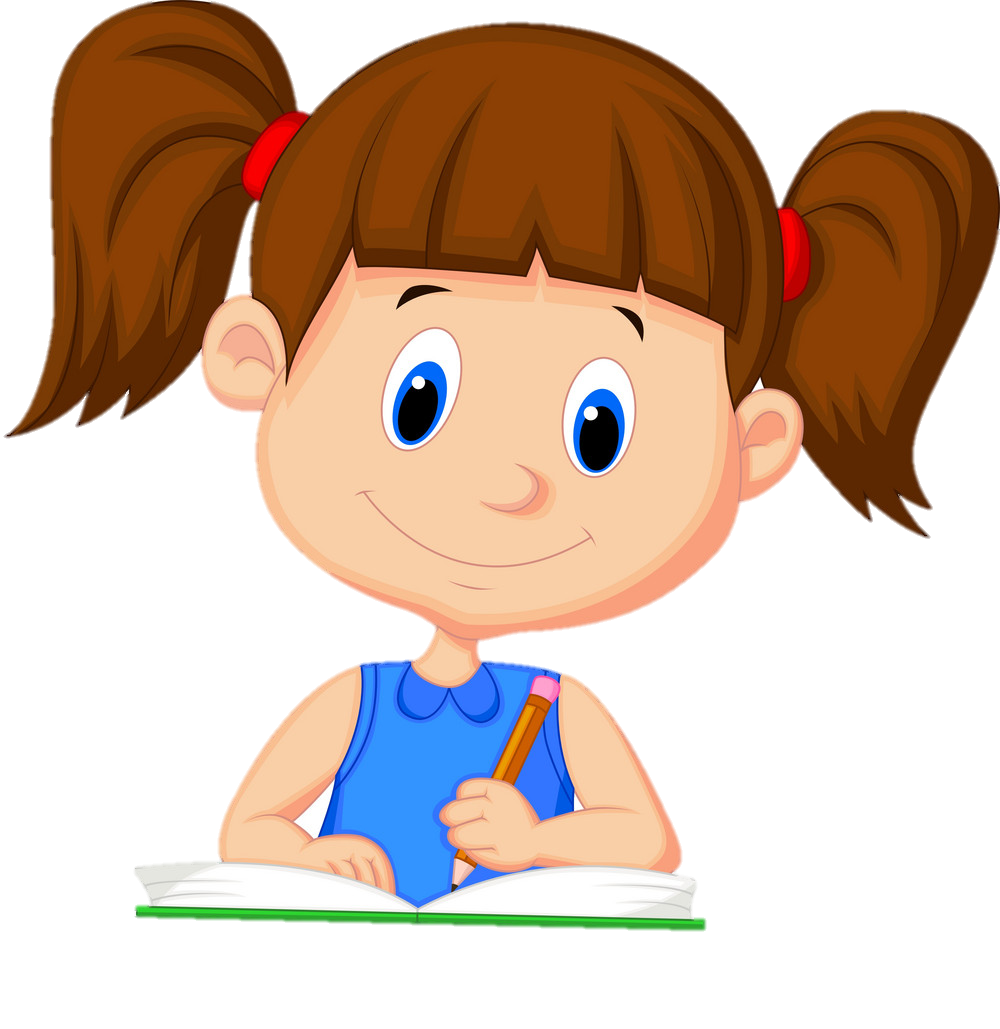 Em làm vào vở nhé
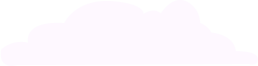 a
Bài giải
Khối lớp bốn có số học sinh là?
142 – 18 = (học sinh)
           Đáp số: 124 học sinh
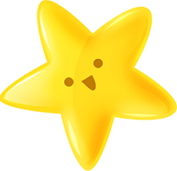 目标2
b
Bài giải
Cả hai khối có số học sinh là?
142 + 124 = 266 (học sinh)
Đáp số: 266 học sinh
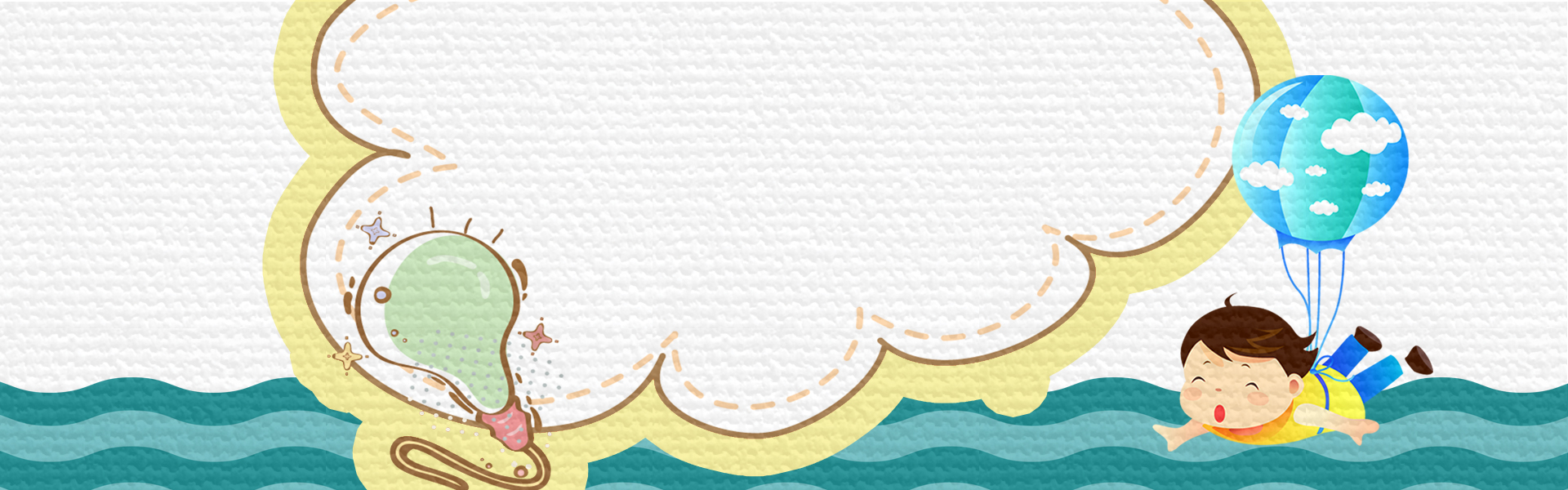 Dặn dò
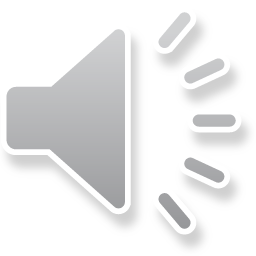 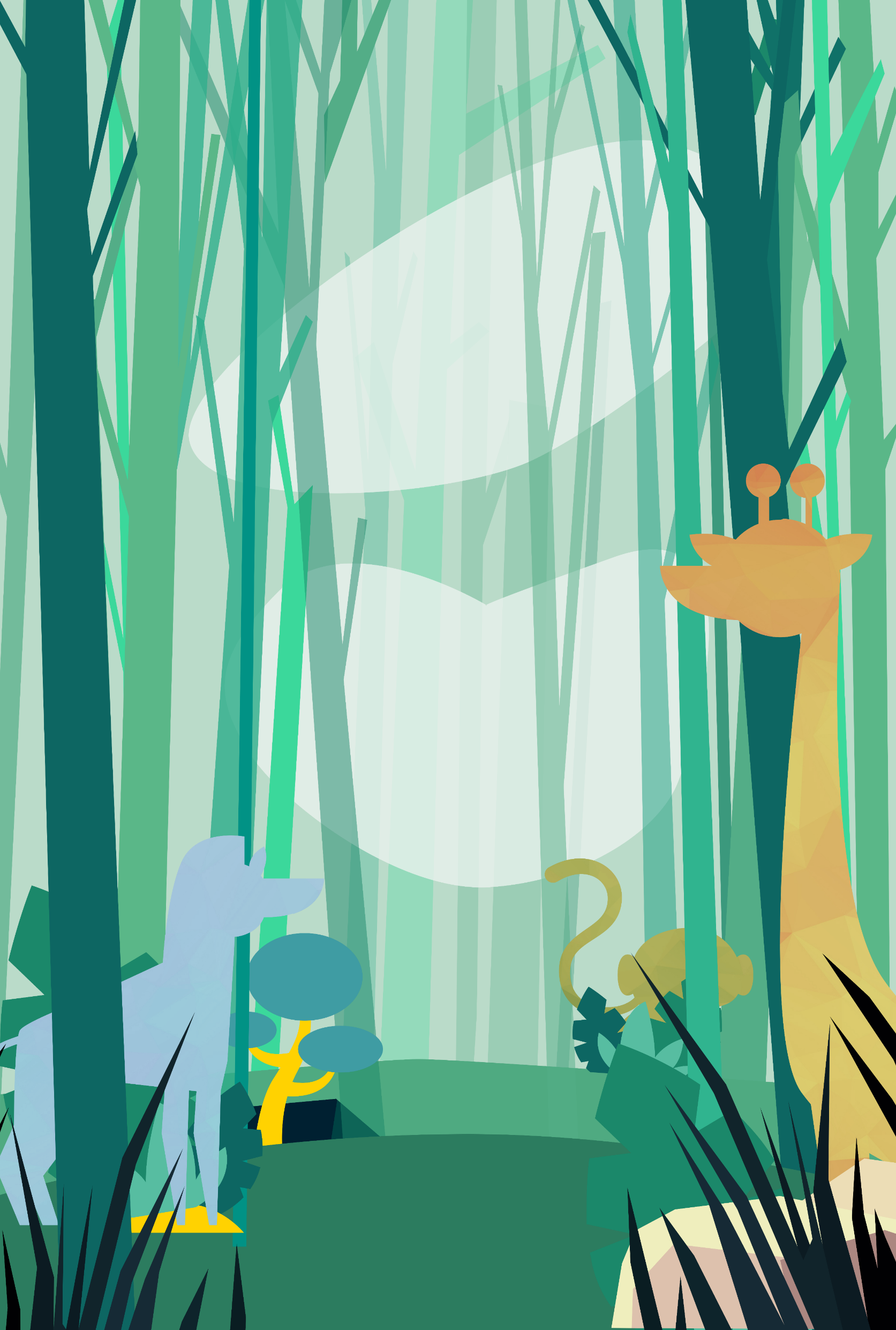 TẠM BIỆT 
VÀ 
HẸN GẶP LẠI
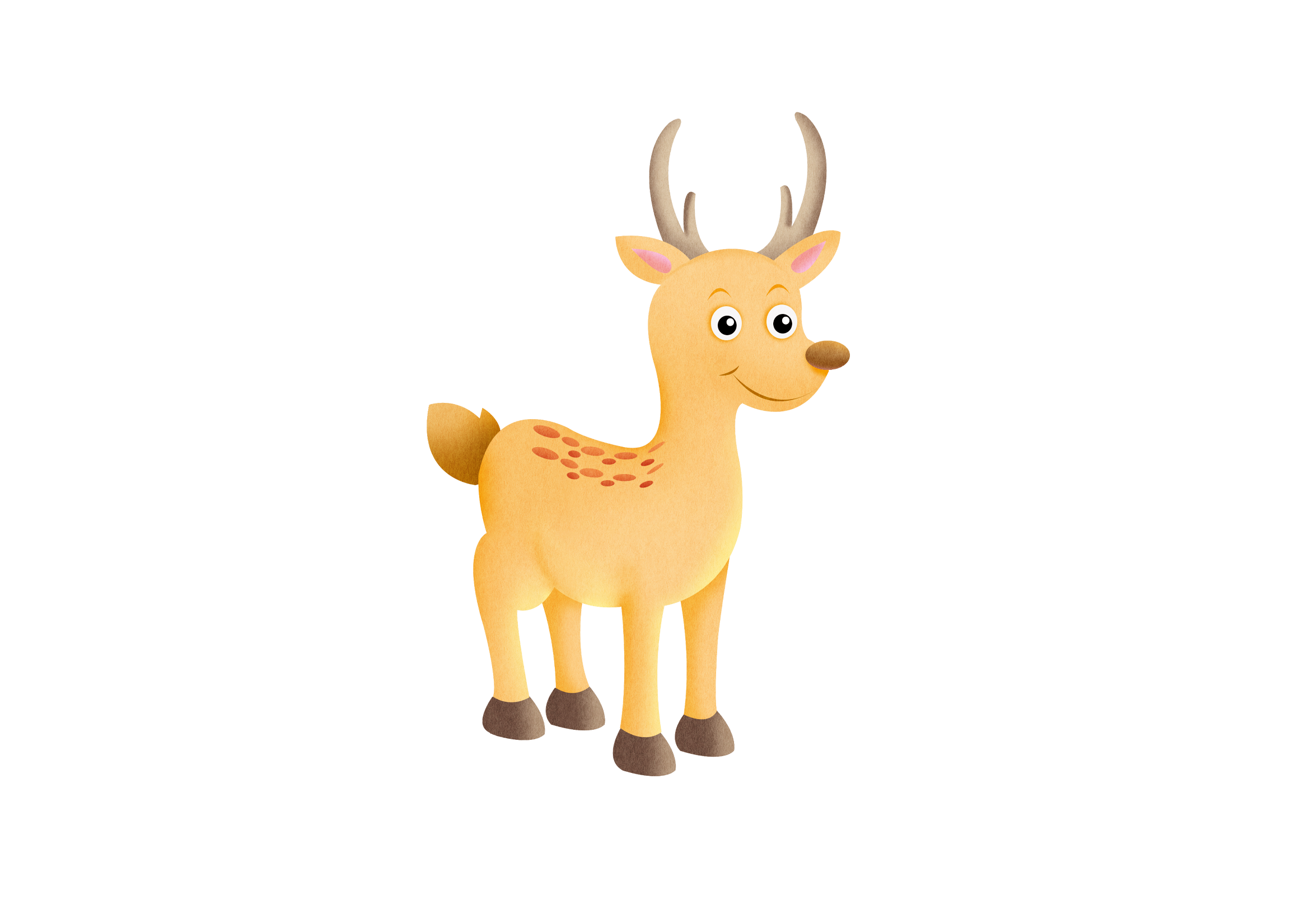 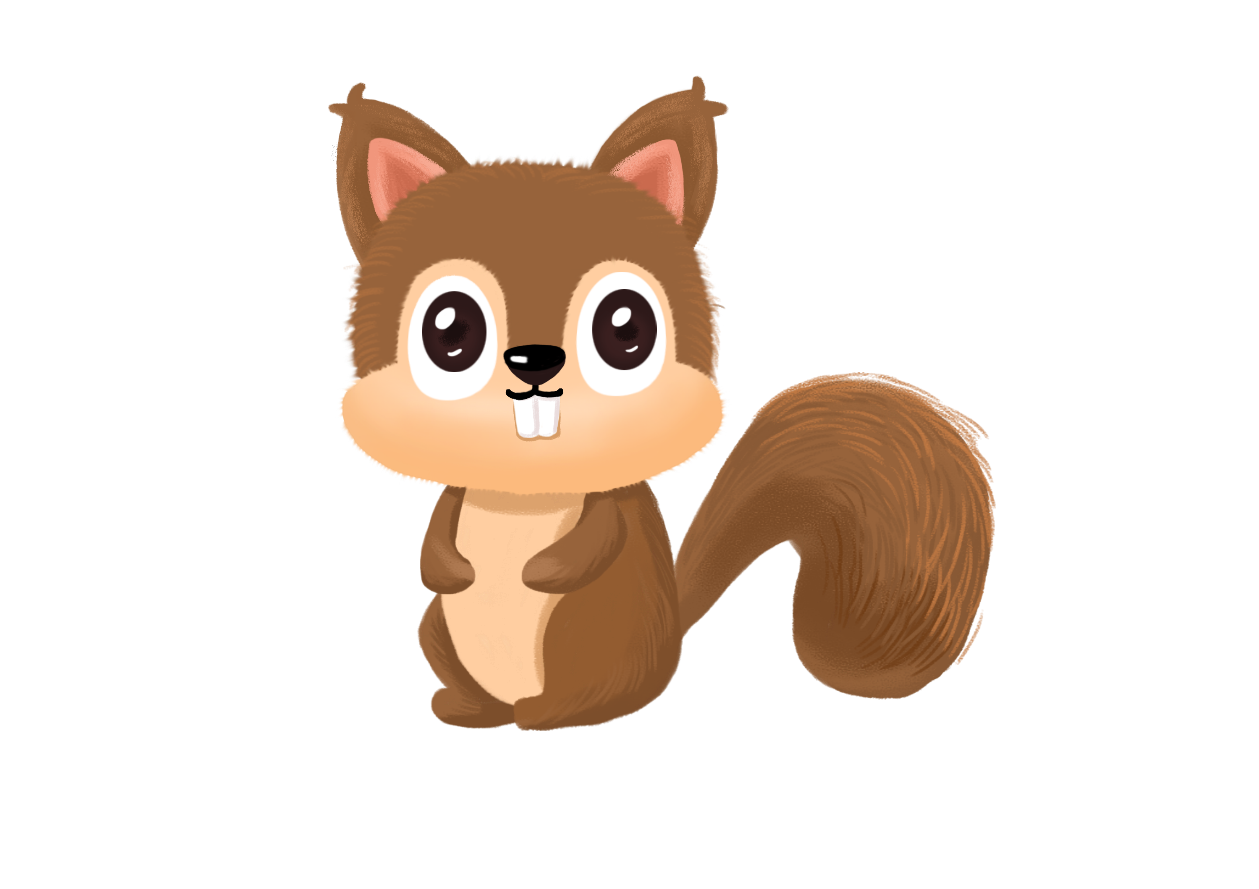